Proiect Erasmus+ ”Consorțiu regional pentru educație de calitate în
 medii defavorizate” (CREDEM) 
 2017-1-RO01-KA101-036840
Curs: A satisfying school experience: Strategies and skills for teachers
           Florenta, 7 – 12 mai 2018
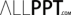 Participanti:
BARZOI Bogdan, Inspectoratul Școlar Județean, Iași 
APOPEI Alla, Inspectoratul Școlar Județean, Iași 
ȚABĂRĂ Aura, Inspectoratul Școlar Județean, Iași 
CHIHAIA-STANCIU Simona, Școala Profesională Cristești
PASCAL Elena-Cristina, Școala Gimnazială Golăiești
POLEACU Cristina, Școala Gimnazială Cozmești
POPOVICI Ionela Monica, Școala Gimnazială nr.1 Lunca Cetățuii
ROPCEANU Georgeta, Scoala Gimnazială Sticlăria
TĂRÎȚĂ Roxana-Andreea, Școala Profesională Dumești
Ziua 1 (7.05.2018)Introducere si informații despre curs
Deschiderea cursului, prezentarea participanților
“Îmi urăsc profesia, imi iubesc profesia” – avantajele si dezavantajele statutului de profesor
Educația transformațională
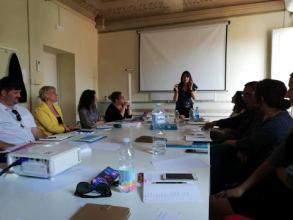 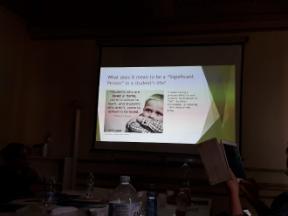 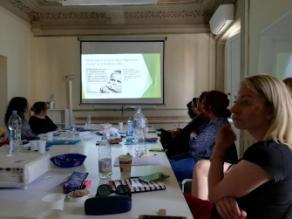 Ziua 2 (8.05.2018)
Prezentarea școlilor din care provin participanții (România, Spania, Polonia, Grecia)
"Ingredientele" care asigură crearea unui mediu școlar pozitiv și sigur pentru elevi: ascultare activă, 
        prietenie, lipsa violenței, toleranță, încredere, acceptare, comunicare, empatie, colaborare;
Motivația profesorilor și a elevilor
Tur ghidat: Florența veche mai puțin cunoscută de turiști
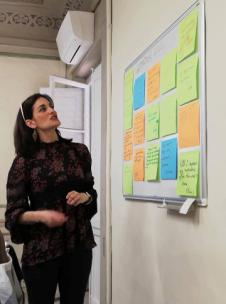 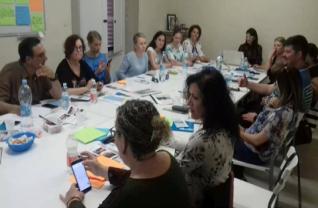 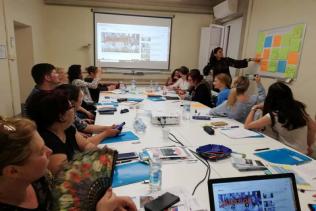 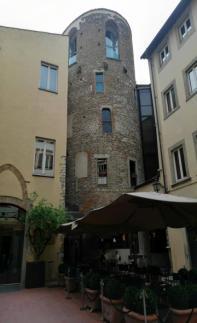 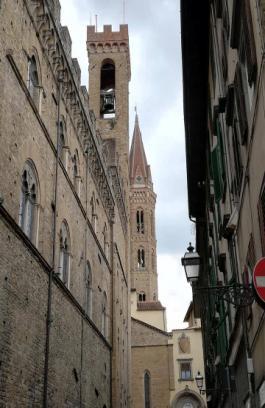 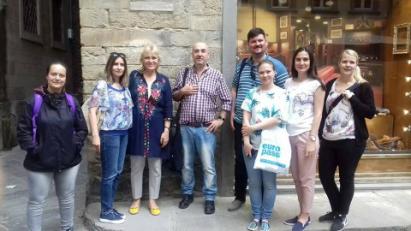 Ziua 3 (9.05.2018)
Burn-out: definirea conceptului, simptome, prevenire (Simptome ale burn-out-ului: stres, anxietate, frustrare,
 izolare, depersonalizare, atitudine negativă, indiferență, epuizare, cinism)
Comunicarea eficientă, ascultarea activă 
Exerciții practice privind comunicarea și ascultarea activă
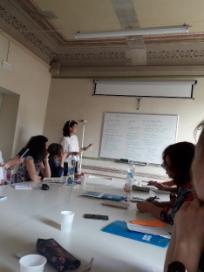 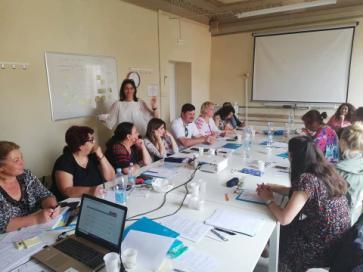 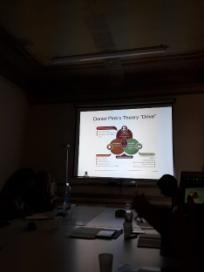 Ziua 4 (10.05.2018)
Metode și procedee utile în realizarea unei lecții reușite
Trucuri pentru stimularea elevilor
Gândirea critică și creativitatea: pilonii reușitei școlare
Exerciții practice privind dezvoltarea creativității
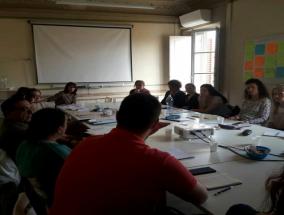 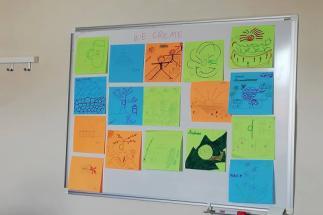 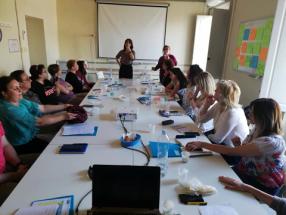 Ziua 5 (11.05.2018)
Învățarea prin cooperare /Centrarea pe elev
Ingredientele pentru o învățare eficientă: jocuri didactice, diminuarea rutinei, energizarea predării, implicarea 
elevilor, promovarea colaborării
Strategia FISHBOWL/ Metoda Jigsaw (exemple)
Dascălul de azi, dascălul de mâine: aspirații în cariera de profesor
Lucru în echipe
Înmânarea certificatelor de participare la curs
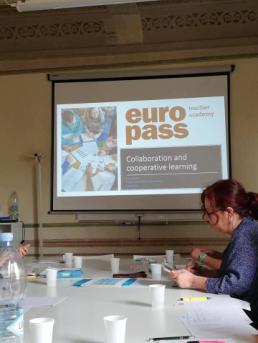 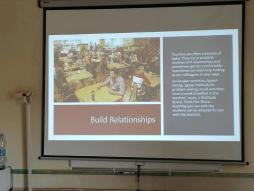 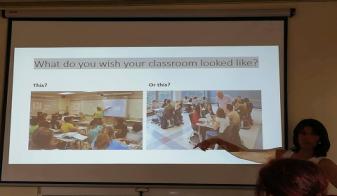 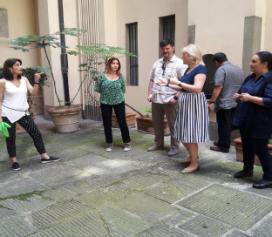 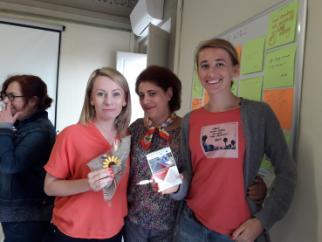 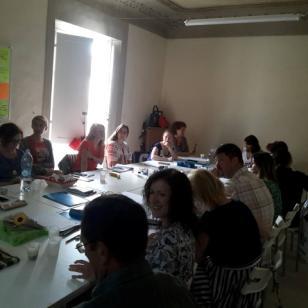 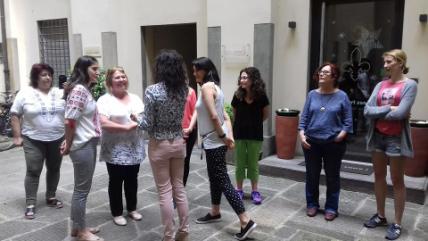 Ziua 6 (11.05.2018)
Vizită culturală prin Toscana (San Gimignano, Monteriggioni, Chianti, Siena)
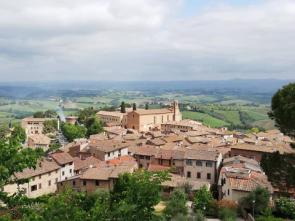 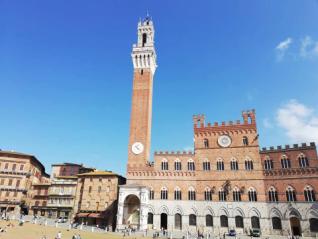 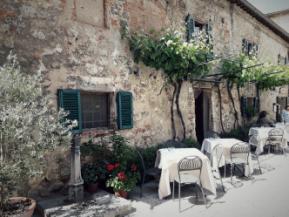 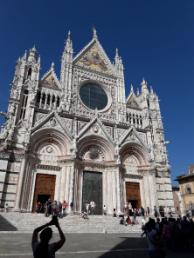 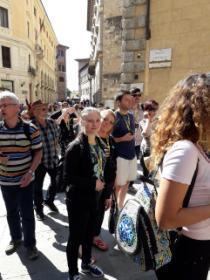 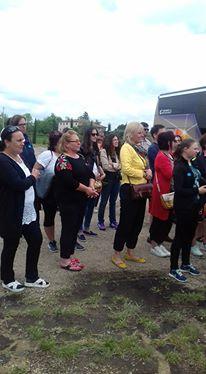 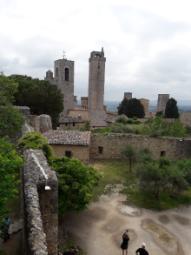 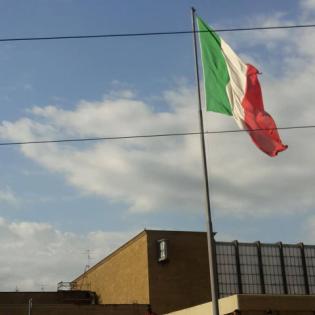 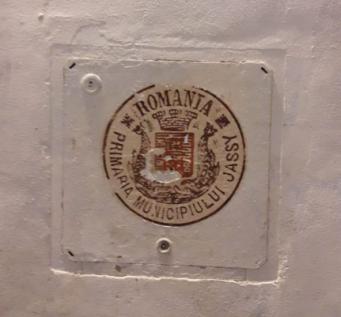 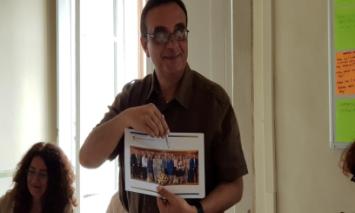 CEL MAI BUN CURRICULUM ESTE CEL IMPLEMENTAT CU PASIUNE!